DIRECCIÓN GENERAL DE CONTROL Y VERIFICACIÓN MIGRATORIA
REGLAMENTO DE LA LEY DE MIGRACIÓN
VISITAS DE VERIFICACIÓN
FUNDAMENTO DE LAS VISITAS DE VERIFICACIÓN
Artículo 92. El Instituto realizará visitas de verificación para comprobar que los extranjeros que se encuentren en territorio nacional cumplan con las obligaciones previstas en esta Ley y su Reglamento.Los supuestos para que el Instituto lleve a cabo una visita de verificación son los siguientes:I. Confirmar la veracidad de los datos proporcionados en trámites migratorios;II. Cuando se advierta que ha expirado la vigencia de estancia de extranjeros en el país, yIII. Para la obtención de elementos necesarios para la aplicación de esta Ley, su Reglamento y demás disposiciones jurídicas aplicables, siempre que funde y motive su proceder.La facultad para realizar visitas de verificación se ejercitará de oficio por tratarse de cuestiones de orden público.La orden por la que se disponga la verificación migratoria deberá ser expedida por el Instituto y precisar el responsable de la diligencia y el personal asignado para la realización de la misma, el lugar o zona que ha de verificarse, el objeto de la verificación, el alcance que deba tener y las disposiciones jurídicas aplicables que la fundamenten y la motiven.
SI
Se pone al extranjero a disposición 
Se apertura expediente administrativo migratorio, adjuntando documentales  soporte de la Visita de Verificación realizada.
¿Hay infracción a la Ley de Migración?
Se ordena  Visita de Verificación:
*Orden de Verificación Migratoria
(debidamente fundada y motivada, precisando lugar a verificar y objeto de la misma).
*Oficio de comisión (indicar responsable de la diligencia y personal asignado) .
Se sustanciará  el procedimiento respectivo hasta dictar resolución.
Se practica la Visita de Verificación:
De acuerdo a las instrucciones contenidas en el oficio de comisión.
Conforme a derecho.
Con respeto a los derechos humanos.
Se ejecuta  la resolución.
Elaboración del Acta Circunstanciada de la Visita de Verificación:
En presencia de 2 testigos propuestos por el verificado.
Se entrega original de la orden de verificación y copia del acta levantada al verificado.
NO
Se entrega informe y Acta levantada  a la autoridad migratoria ordenadora.
Visitas de Verificación
Revisiones Migratorias
Puesta  a disposición  del MP Federal del presunto o presuntos responsables, nacionales y/o extranjeros.
SI
La DR identifica los puntos específicos para la Revisión Migratoria.
¿De la revisión se desprenden conductas delictivas?
Solicitud de apoyo de las fuerzas federales y/o municipales .
Oficio de comisión y orden de revisión.
¿Son de nacionalidad mexicana?
Revisión de documentos de identidad de todas las personas.
NO
NO
SI
Traslado al punto de reunión designado por la autoridad migratoria para ultimar detalles de logística y operación.
Despliegue de personal migratorio y de apoyo. 
Revisión migratoria en el punto carretero, férreo o zona pública, según el caso.
Solicita al operador del  transporte preste las facilidades necesarias.
Revisión para comprobar la situación migratoria de las personas extranjeras en territorio nacional.
Devolución de documentos.
Libre tránsito del pasajero .
¿Los extranjeros acreditan su regular estancia en el país?
Se pondrá a disposición del Instituto para que  resuelva su situación Migratoria.
NO
SI
[Speaker Notes: Reducir el texto y aumentar el tamaño de la letra.]
PUESTAS A DISPOSICIÓN
PRESENTACIÓN
Diferencias
PROCEDIMIENTO  DEL INM PARA LA DETECCIÓN,  IDENTIFICACIÓN Y ATENCIÓN A VÍCTIMAS DE DELITO
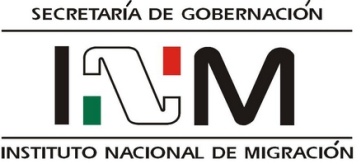 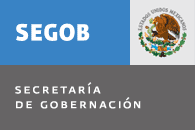